การอบรมใช้งานระบบเอกสารอิเล็กทรอนิกส์ มหาวิทยาลัยอุบลราชธานี (ระยะที่ 1)
วันที่ 15 – 16  มิถุนายน 2558 
ณ สำนักคอมพิวเตอร์และเครือข่าย
กำหนดการอบรม
ความสามารถของระบบใน ระยะที่ 1
เป็นระบบฐานข้อมูลสารบรรณอิเล็กทรอนิกส์แบบออนไลน์ 
สามารถรับ – ส่งหนังสือ ภายในระดับหน่วยงานต่างๆได้ 
สามารถ ออกเลขหนังสือ รับ – ส่ง ทั้งหนังสือประเภทภายในและภายนอก ได้ 
สามารถส่งหนังสือประเภท หนังสือเวียน ได้
สามารถบันทึกการสั่งการ (ปฏิบัติการ) ในแต่ละครั้งได้
สามารถแนบไฟล์เอกสารในระบบได้
มีระบบแจ้ง หนังสือ เข้าออก และรายงานสรุปการออกเลข
ความสามารถของระบบใน ระยะที่ 1 (ต่อ)
1 User สามารถดูแลระบบ รับ – ส่งหนังสือได้หลายหน่วยงาน 
เชื่อมโยงข้อมูลกับระบบบริหารงาน บุคคล โดยใช้ username / password อย่างเดียวกัน และรองรับการเข้าใช้งานของบุคลากรประเภทจ้างเหมา/ลูกจ้างโครงการ/อื่นๆ
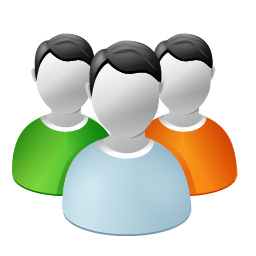 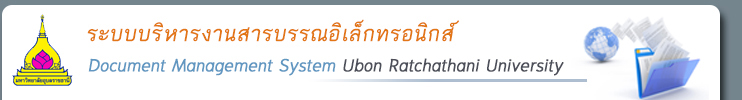 บุคลากรประเภทต่างๆ 
(ข้าราชการ/พนักงาน/จ้างเหมา/ลูกจ้างโครงการ/อื่นๆ)
แผนการดำเนินงาน
พัฒนาระบบในระยะที่ 1  ระหว่าง เดือน เมษายน – พฤษภาคม  2558 
อบรมและทดสอบระบบสำหรับผู้ใช้งานครั้งที่ 1 ในระดับ สำนักงานอธิการบดี วันที่ 18 พฤษภาคม 2558 
ปรับปรุงระบบครั้งที่ 1 ระหว่างวันที่  19 – 25 พฤษภาคม 2558 
อบรมและทดสอบระบบสำหรับผู้ใช้งานในระดับ คณะ / สำนัก วันที่ 15 -16 มิ.ย. 2558
 เปิดใช้งานระบบ ประมาณต้นเดือนมิถุนายน พร้อมใช้งานระบบคู่ขนานกับระบบเดิม
เป้าหมายการอบรม ครั้งที่ 1
เพื่อซักซ้อม ทำความเข้าใจและให้ผู้ใช้ได้ทดลองใช้งานระบบ  พร้อมให้ข้อคิดเห็นตลอดจนข้อเสนอแนะต่างๆ เพื่อนำมาปรับปรุงก่อนเปิดใช้งานระบบจริง
เข้าใช้งานได้ที่เว็บไซต์
www.dms.ubu.ac.th/edoc